12.09.2019
Service Uni-Social
AIDE FINANCIERE, CONSEIL, COACHING ET MEDIATION – NOUS SOMMES LA POUR VOUS!
NOS PRESTATIONS
AIDE FINANCIERE
CONSEIL
MEDIATION
COACHING
CONSEIL
AIDE FINANCIERE -
FINANZIELLE HILFE
CONSEIL  -
BERATUNG
MEDIATION
COACHING
CONSEIL
Nous vous orientons pour les assurances, les accès aux soins, les bourses d’études, calcul d’un budget, dans les démarches administratives ou juridiques.
PAS D’ARGENT? UNI-SOCIAL VOUS AIDE!
BUDGET ETUDIANT
Annuellement 10’000.– bis 30’000.-- / 
La situation résidentielle est le facteur décisif: parents, collocation…


Dépenses mensuelles:
Assurance maladie, impôts/ AVS, frais de transport        380.- bis 610.-
Logement (Loyer, charges, ménage (p.ex. produits d’entretien) )       0.- bis 1150.-
Nourriture, boissons                                                         220.- bis 400.-
Dépenses personnelles                                                   250.- bis 350.-
Frais d’études (taxes, livres, ordinateur etc.)     	   180.- bis 400.-
Réserves (franchise annuelle caisse maladie, quote part, 
	médicaments, etc)                                        		       60.- bis 90.-
AIDE FINANCIERE
sous forme de subsides d’études, nous 
pouvons combler une insuffisance dans votre
budget mensuel ou sous forme d’une aide ponctuelle prévue en cas d’événements de force majeure.

Vous avez la possibilité de demander une réduction de la taxe d’inscription.
Coaching
AIDE FINANCIERE -
FINANZIELLE HILFE
CONSEIL  -
BERATUNG
MEDIATION
COACHING
COACHING
nous vous offrons un soutien en cas de 
difficultés personnelles, familiales ou de 
difficultés dans les études.

Les Career Services de l’Université de Fribourg sont notre partenaire compètent pour toute question au sujet du passage des études à la vie active / dossier de candidature: www.unifr.ch/career-services.
Coaching
MEDIATION
Nous vous accompagnons, confidentiellement,
afin de solutionner ou concilier
les parties impliquées. Nous pouvons également vous   mettre en réseau avec l’Office de médiation de l’Université de Fribourg.
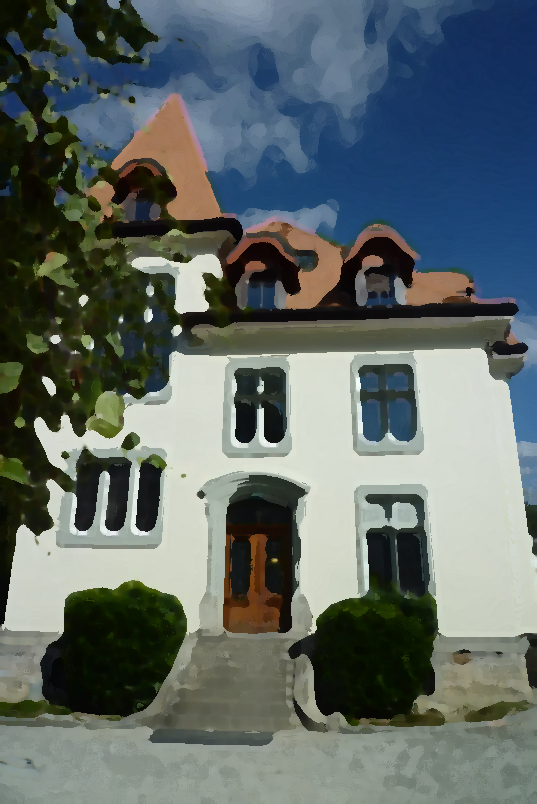 SERVICE UNI-SOCIAL
AIDE FINANCIERE, CONSEIL, COACHING ET MEDIATION – NOUS SOMMES LA POUR VOUS!